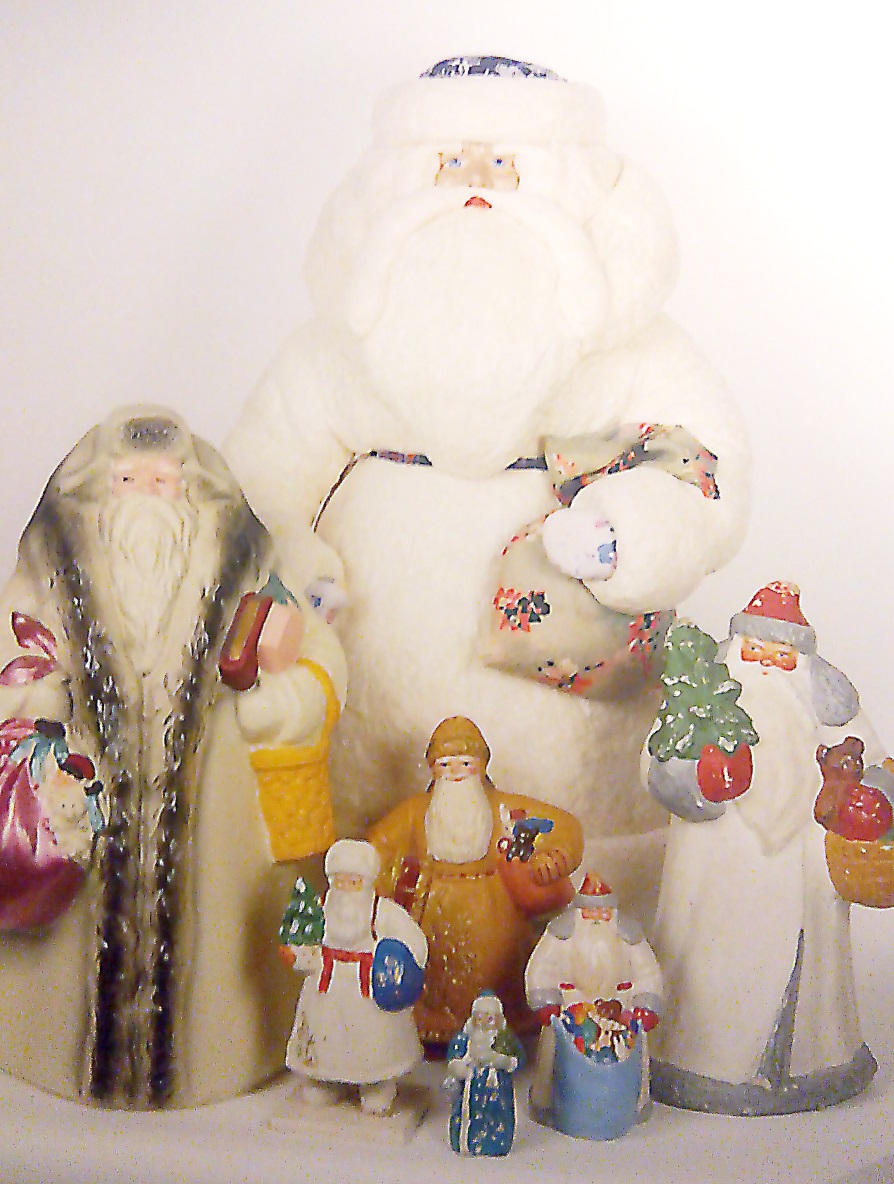 УНИКАЛЬНЫЕ НОВОГОДНИЕ ИГРУШКИ
Докукина О.П.
Москва 2017
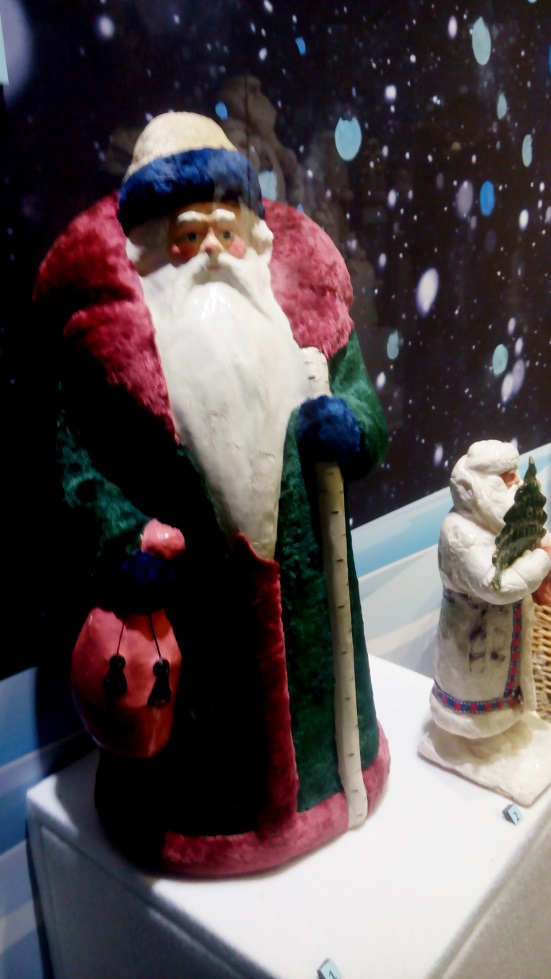 Любая игрушка в жизни ребенка имеет очень большое значение, поэтому идею подготовки презентации о новогодних игрушках мне подсказали сами ребята. 
Дети-это моя постоянная аудитория, и вся работа рассчитана на них: возрастные особенности(5-6 лет),их интересы, увлечения .
В процессе работы был собран очень интересный и уникальный демонстрационный материал. Поэтому свою презентацию я и назвала :
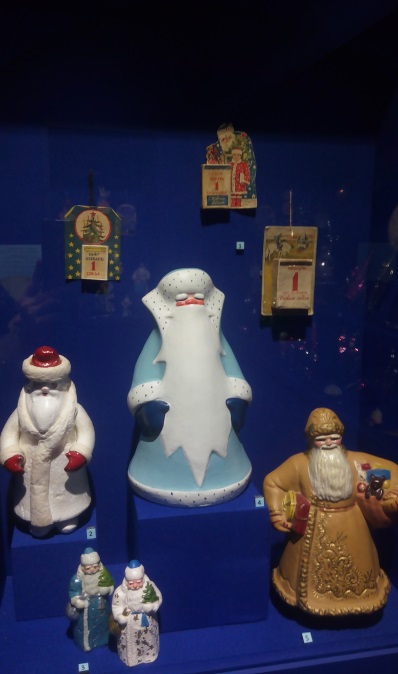 «Уникальные новогодние игрушки».
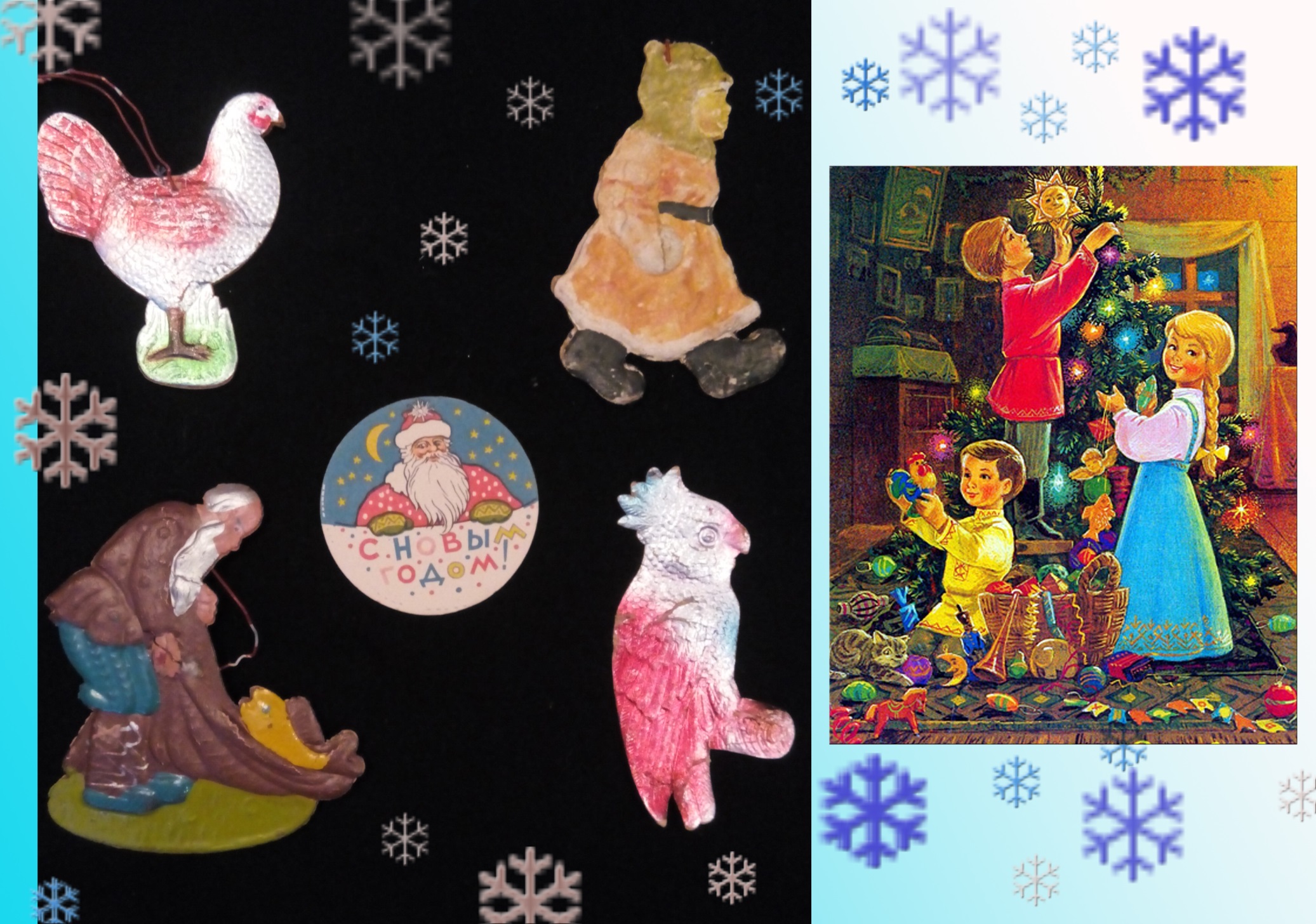 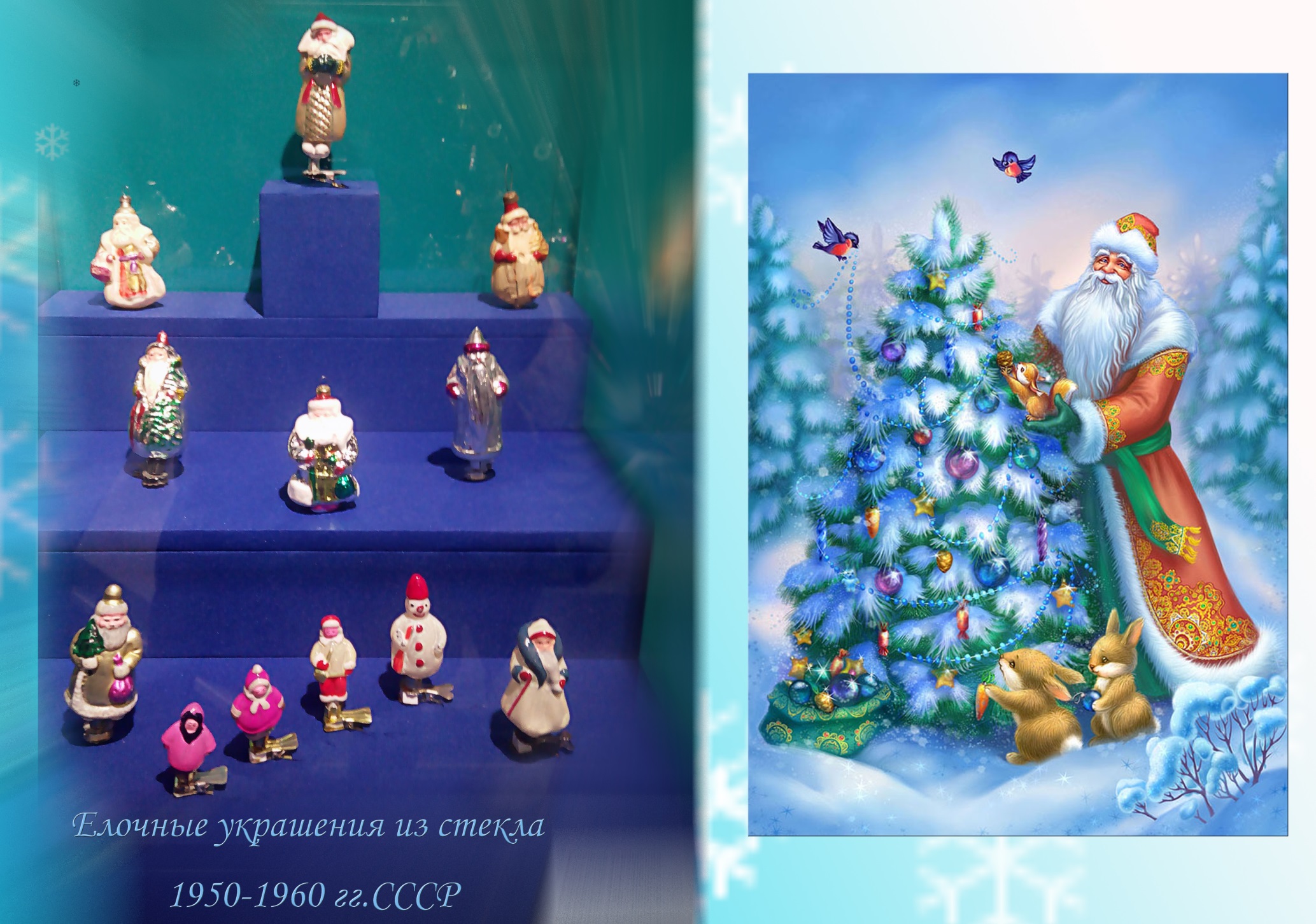 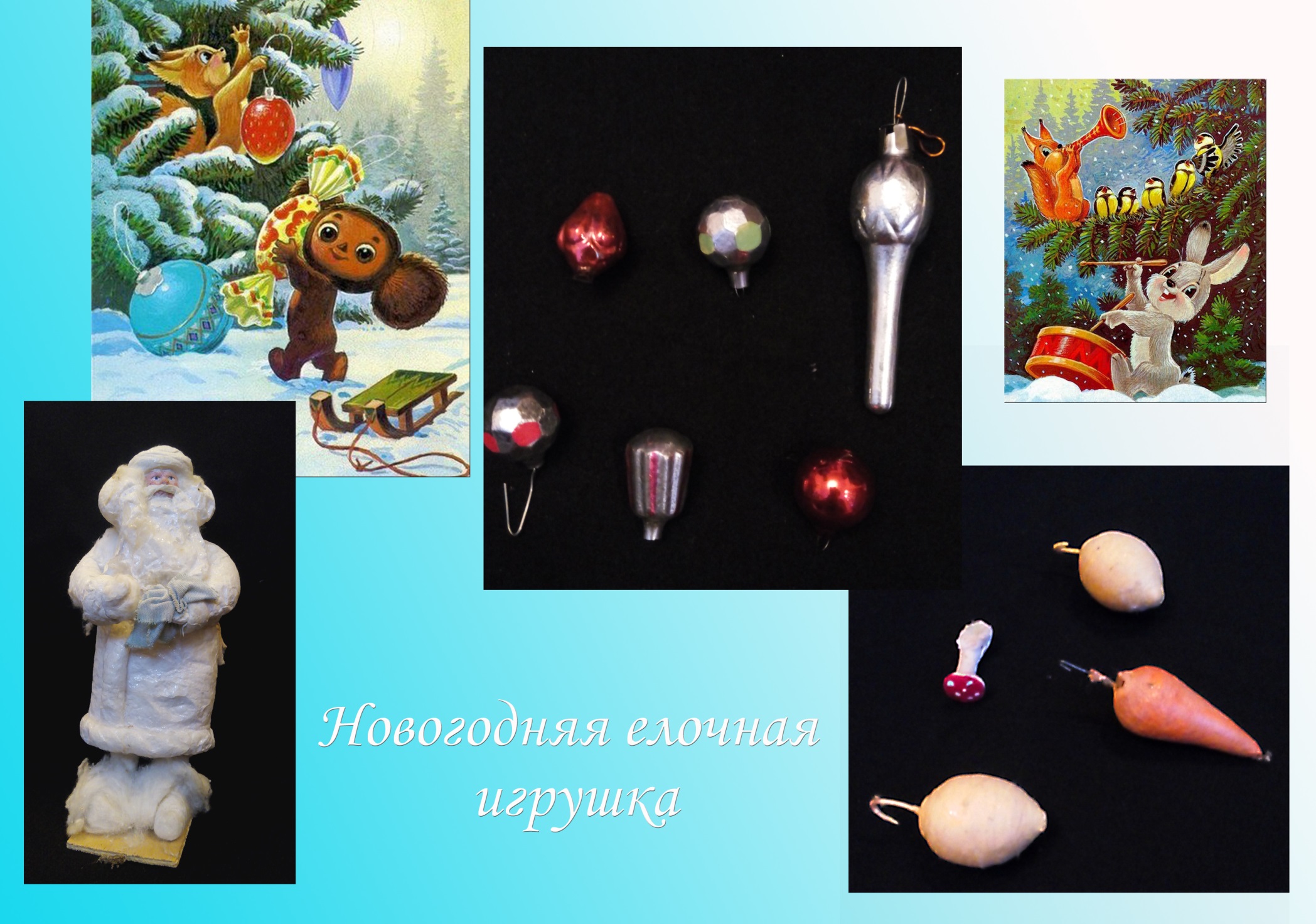 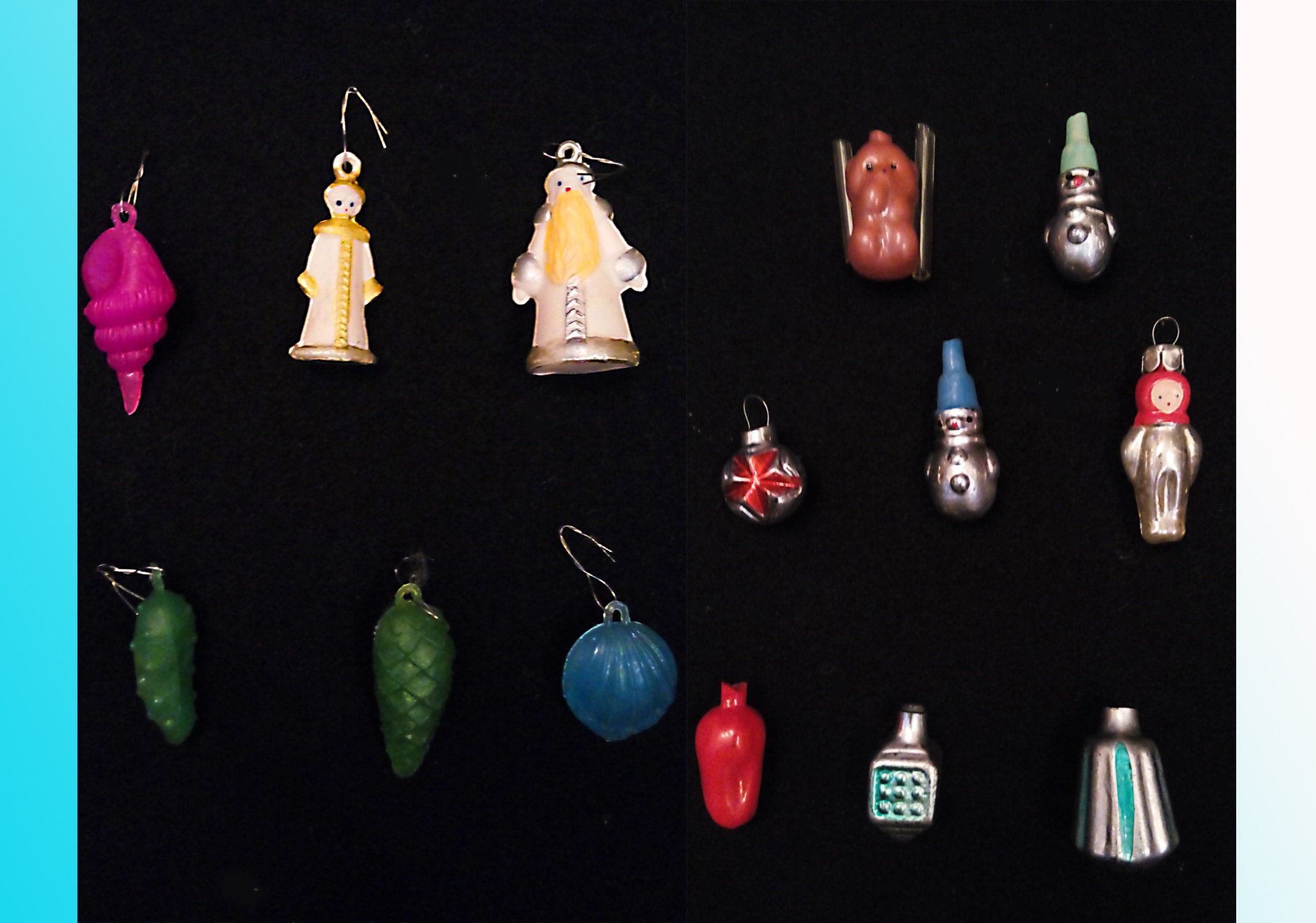 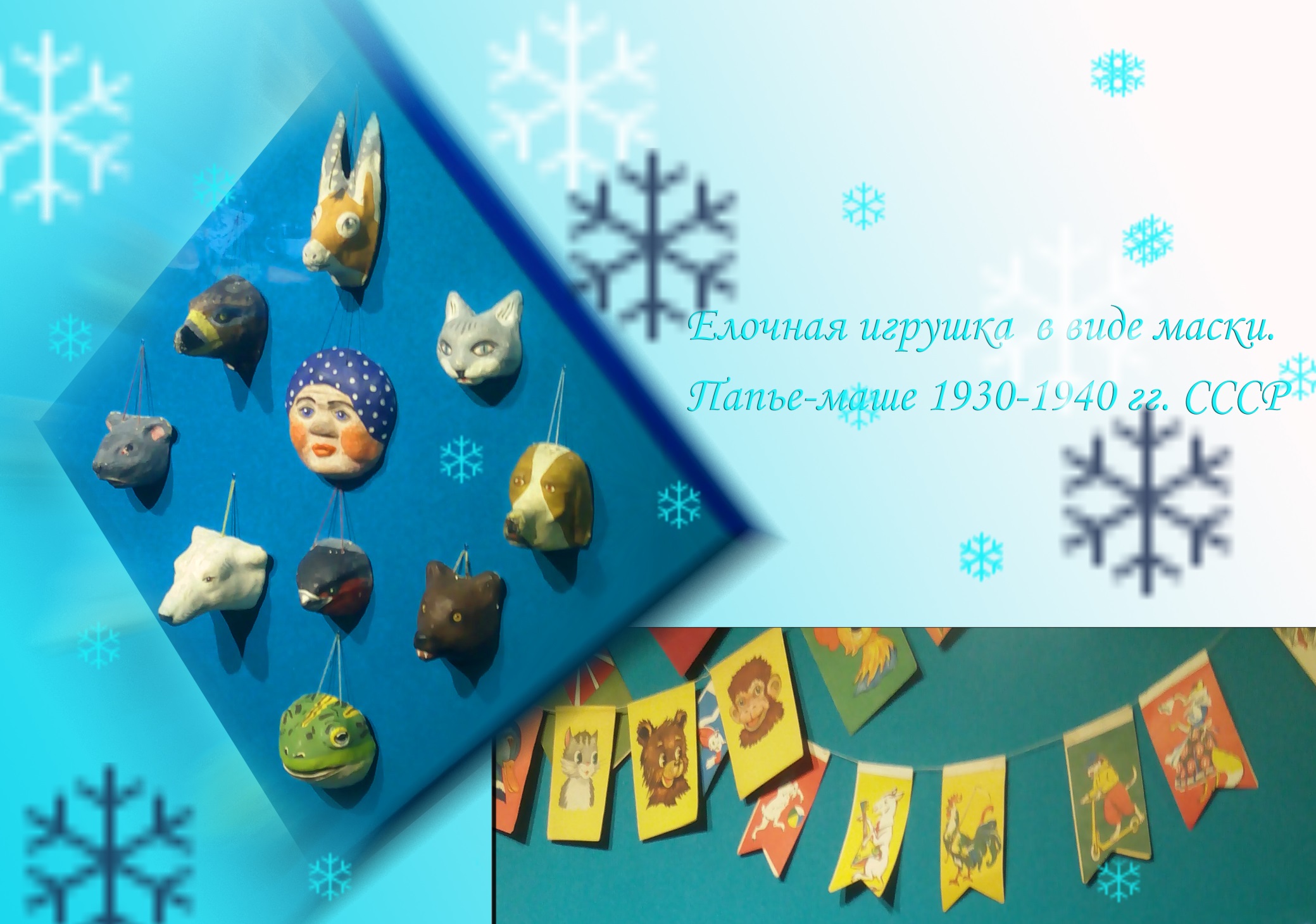 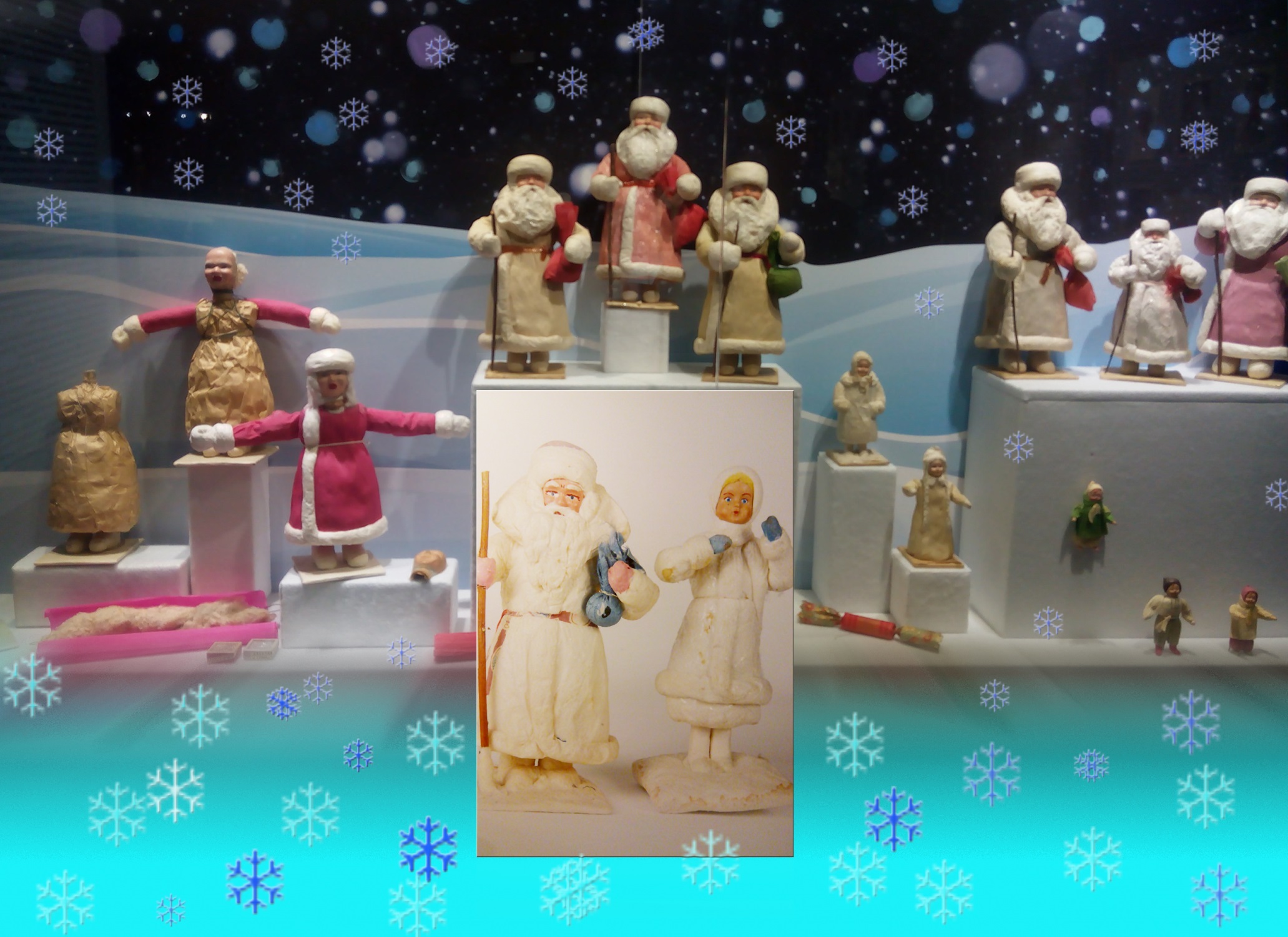 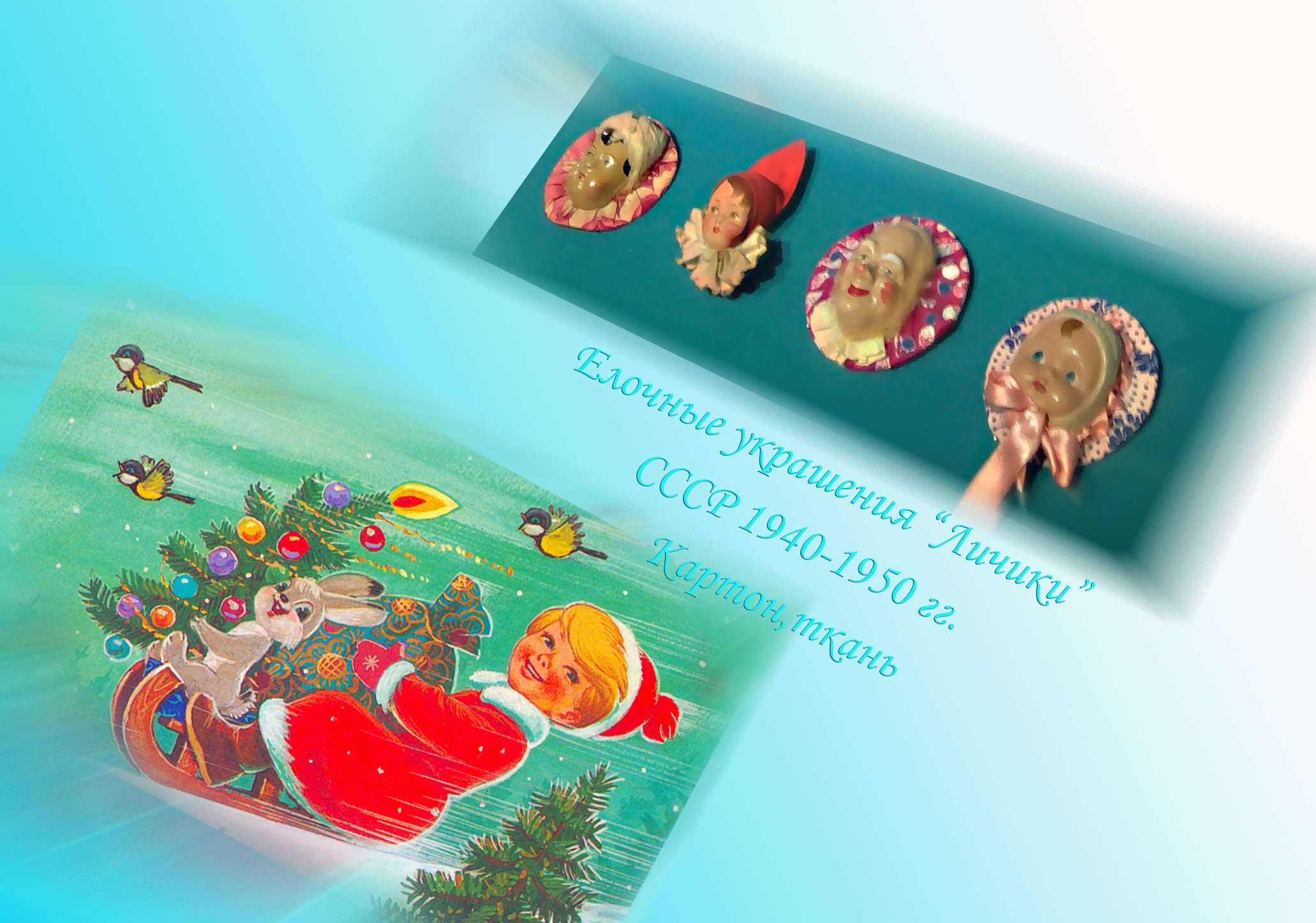 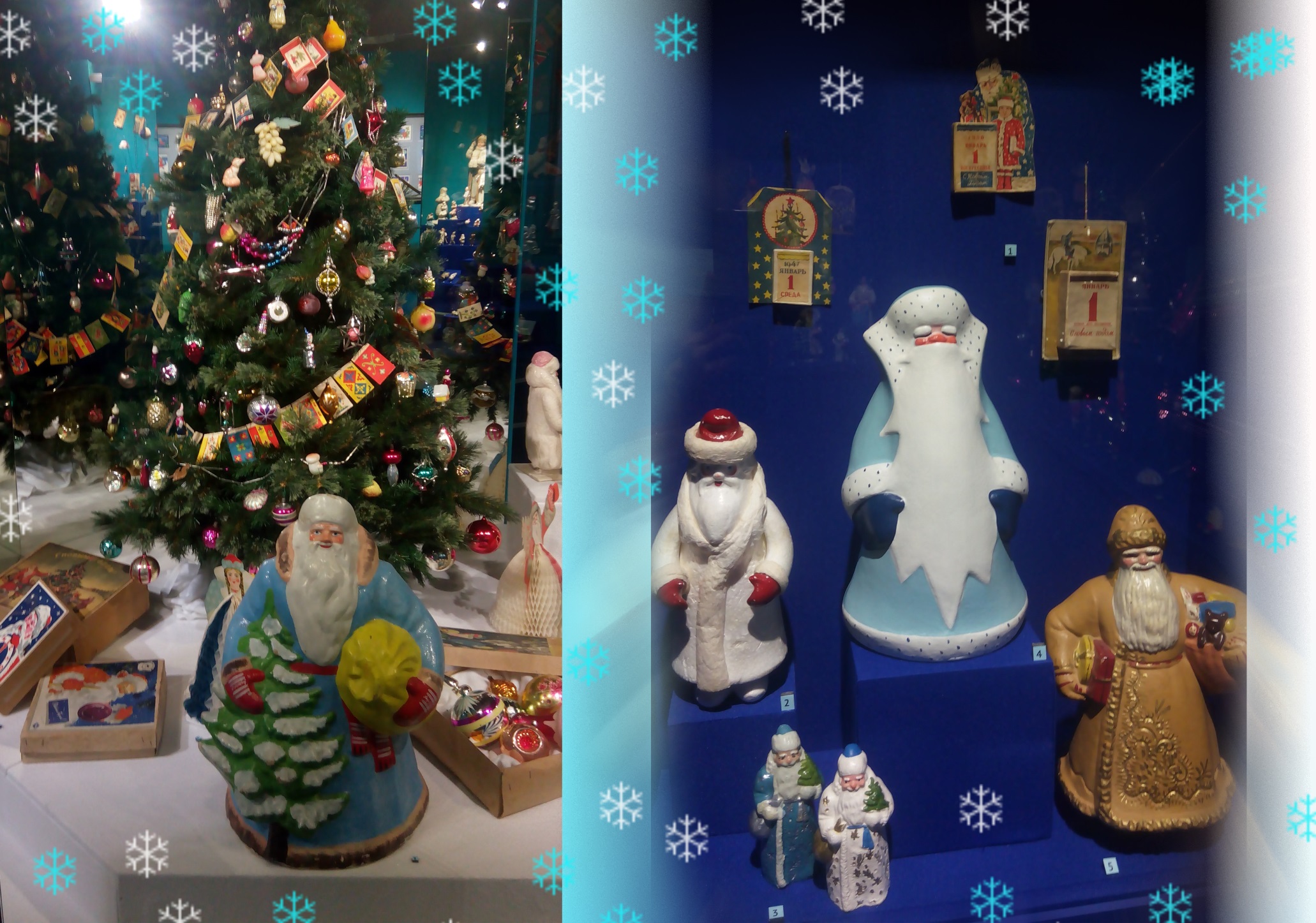 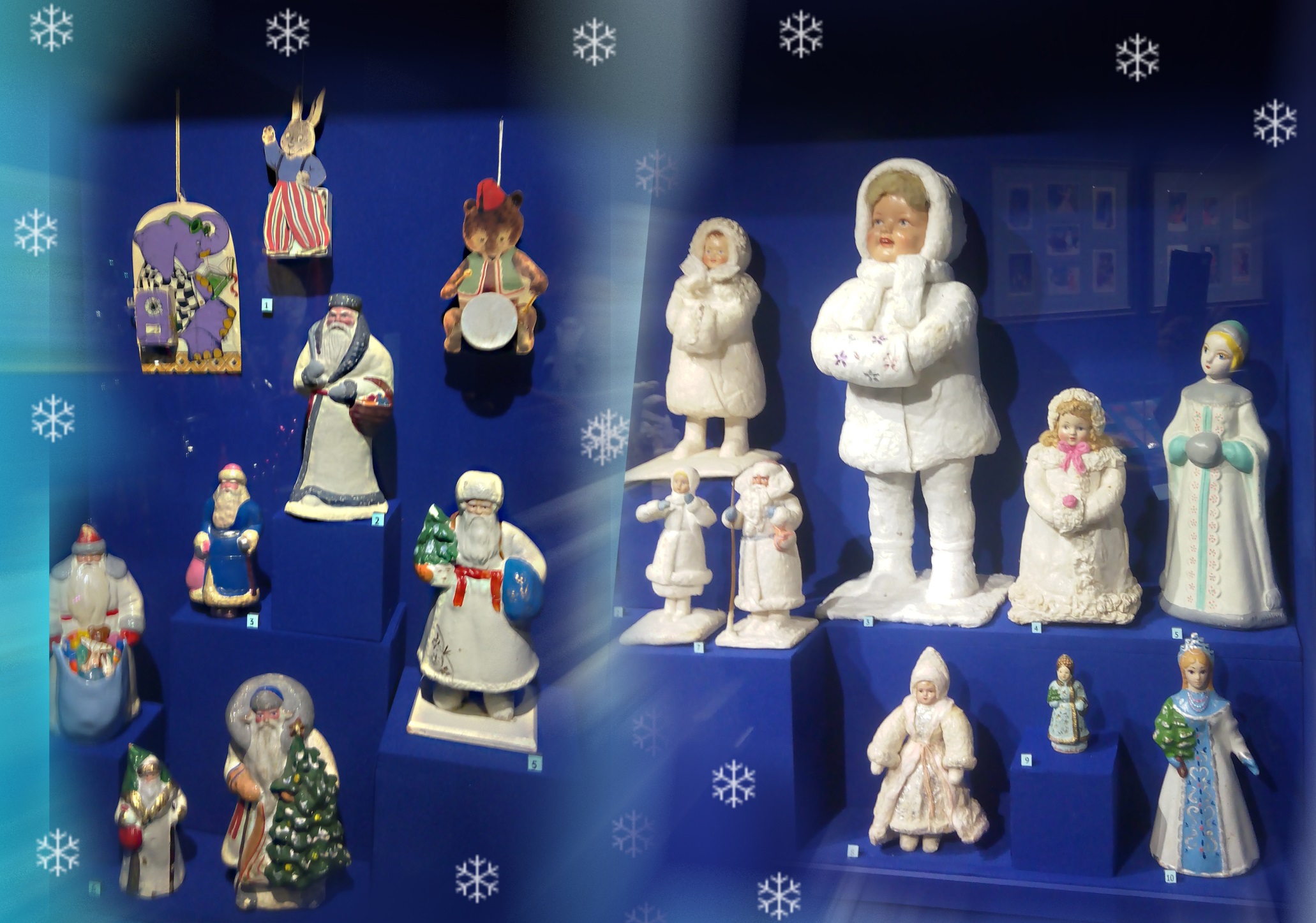 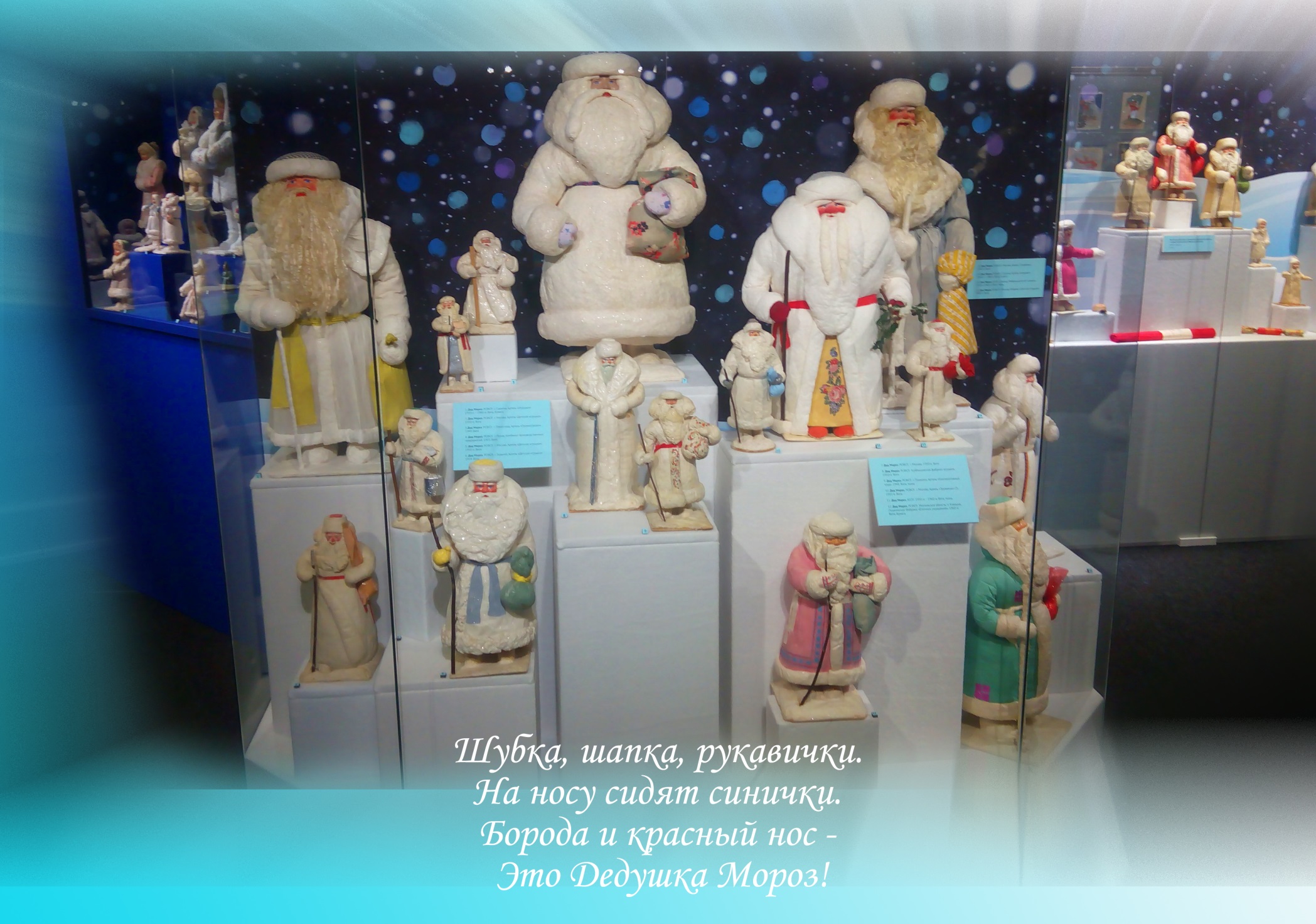 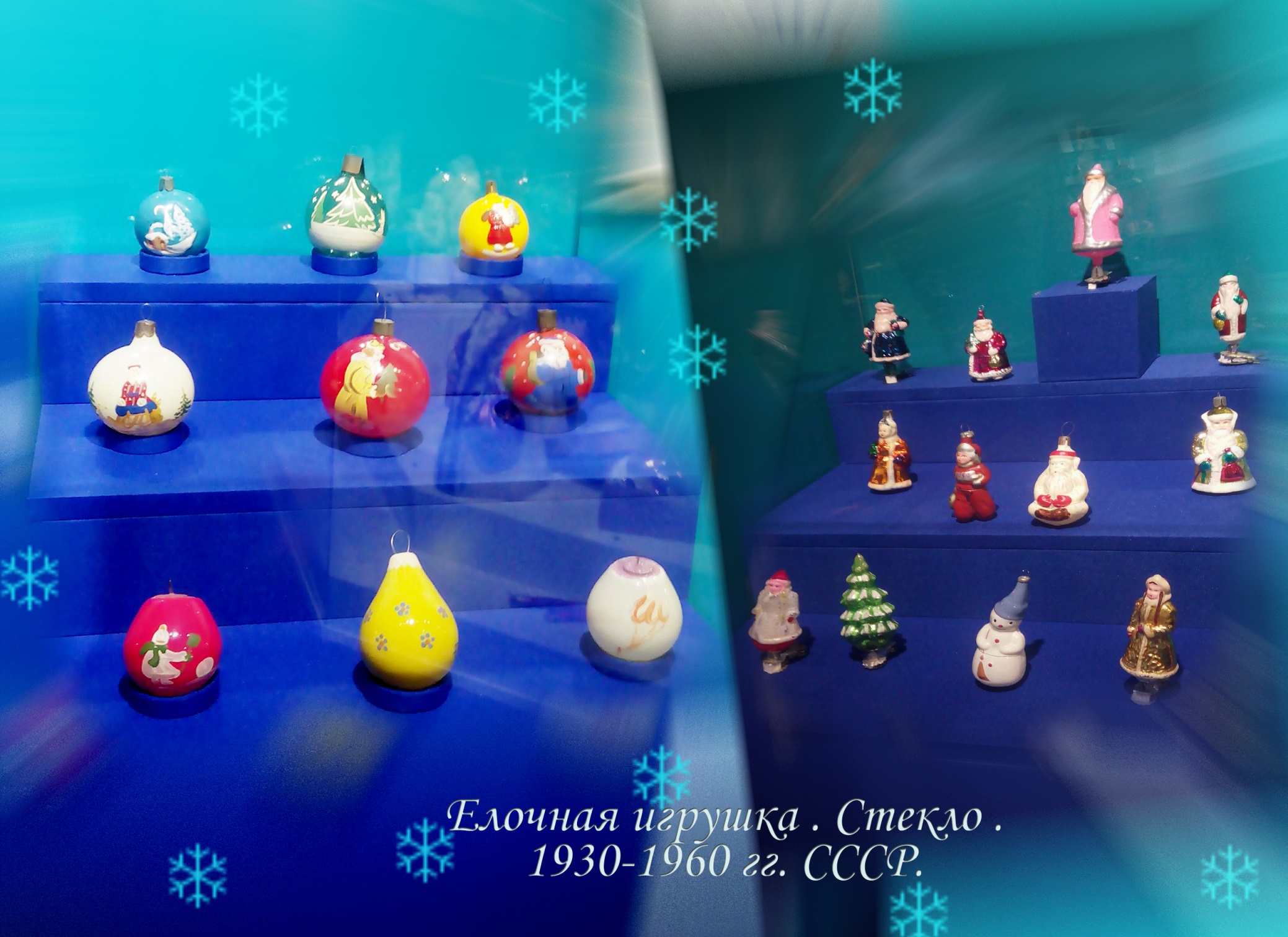 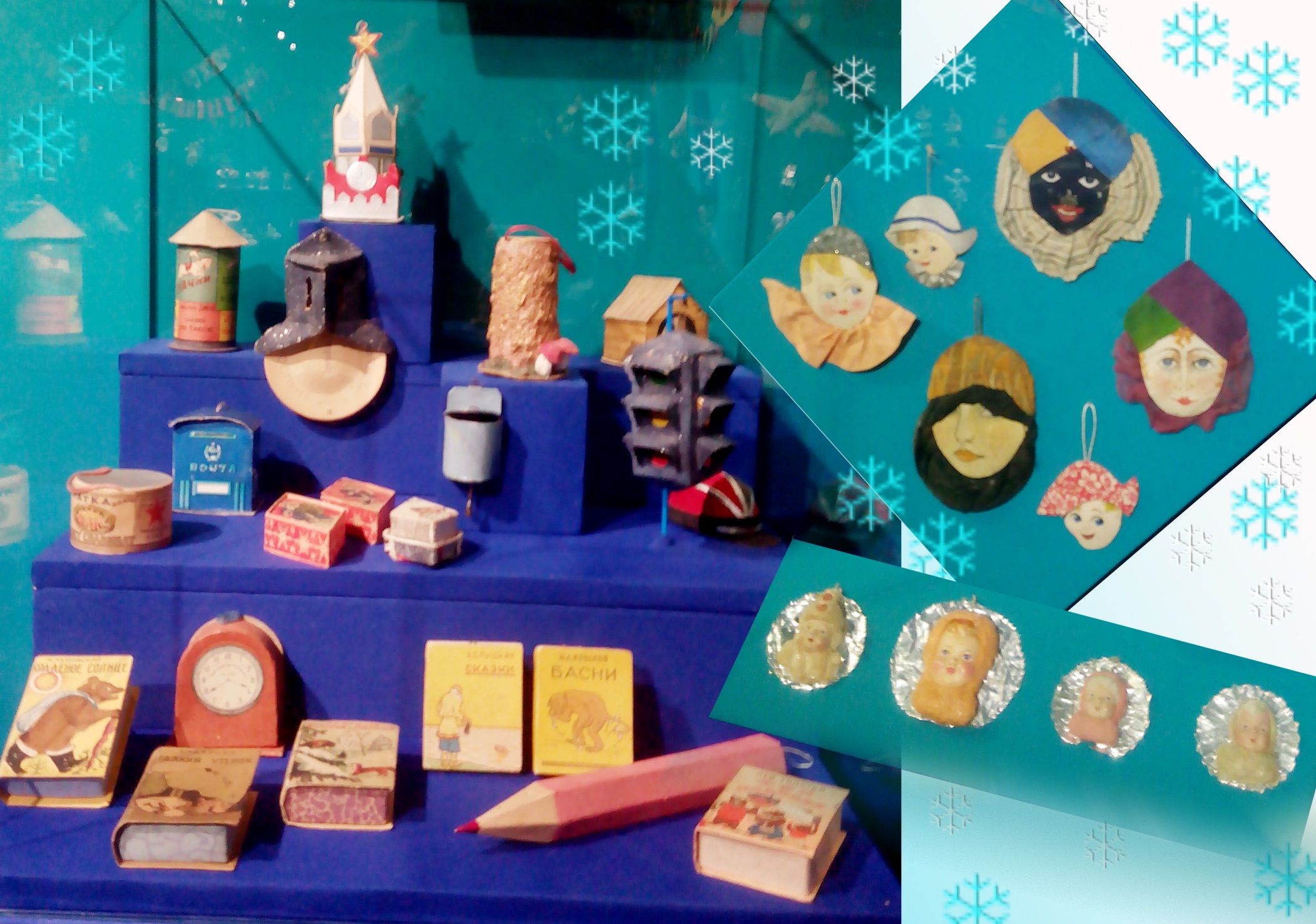 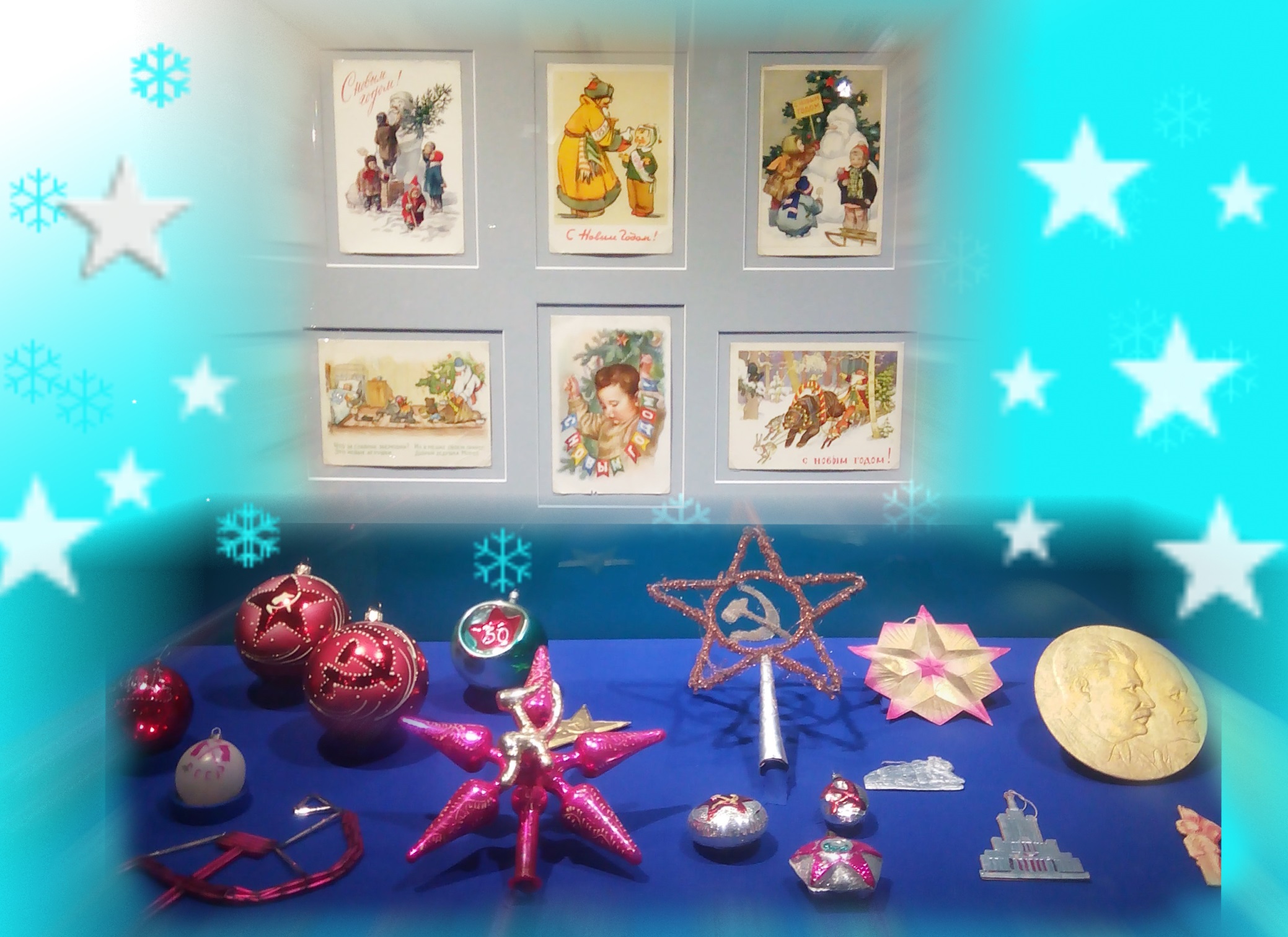 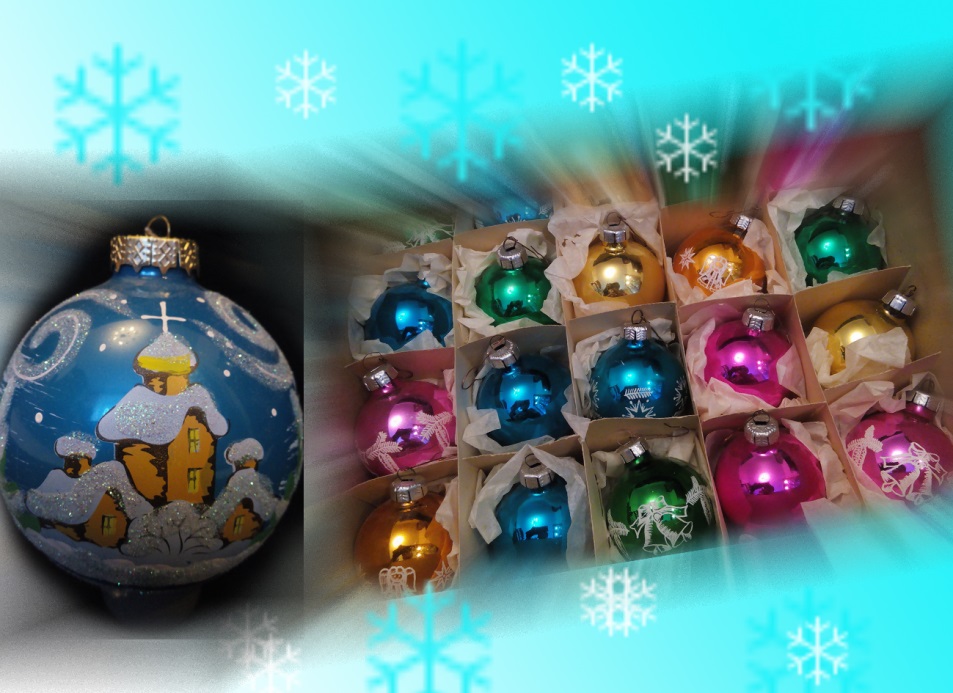 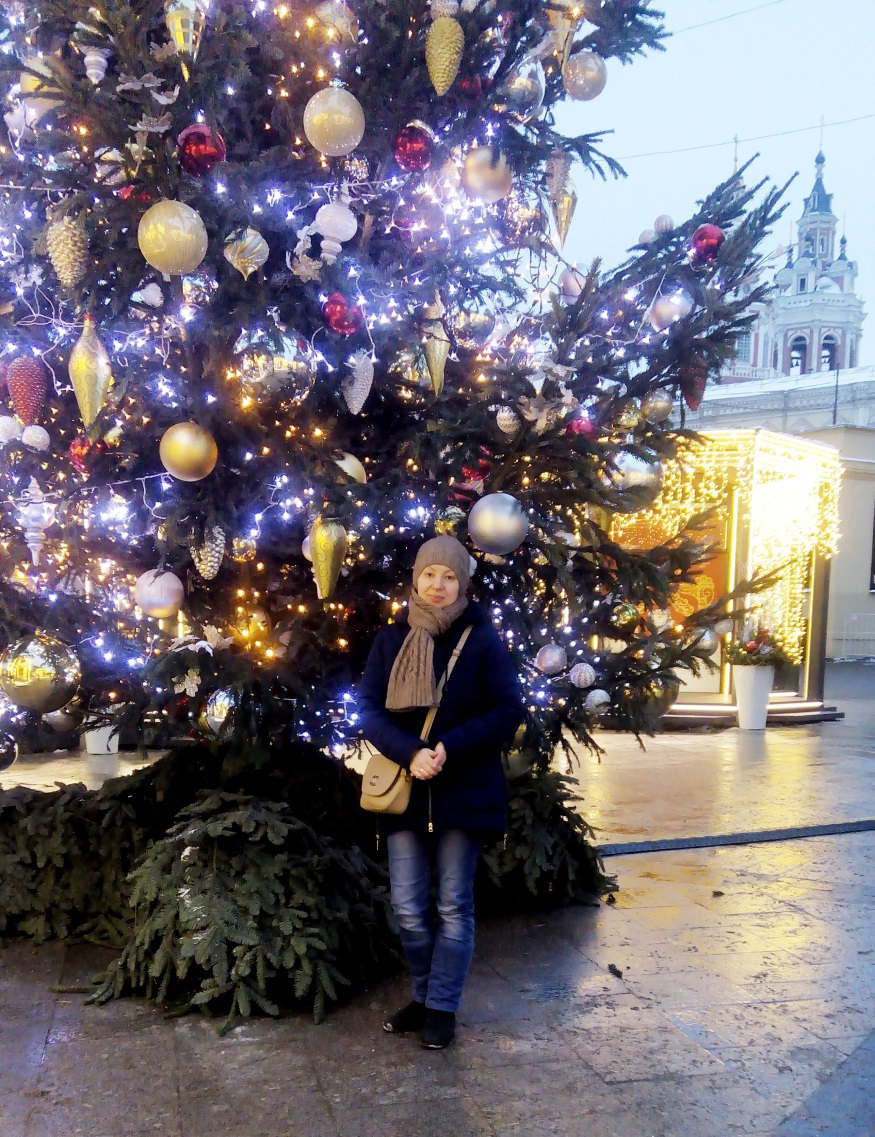 Какой вывод можно сделать?
 Просмотрев различные новогодние 
игрушки мы понимаем ,
новогодняя игрушка тесно связана
 с какими-либо событиями
 или исторической эпохой. И можно с полной уверенностью сказать,
что история новогодней игрушки не закончилась.
Какими будут игрушки в будущем зависит от событий , фантазии и желания взрослых приносить радость детям.